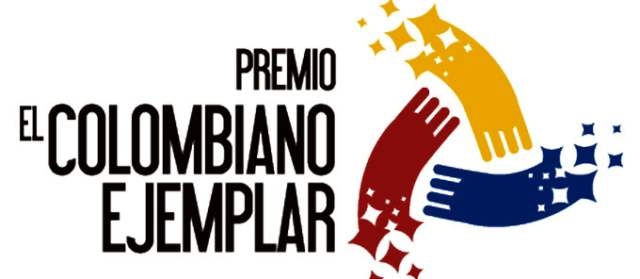 Quién es COCOMASUR?
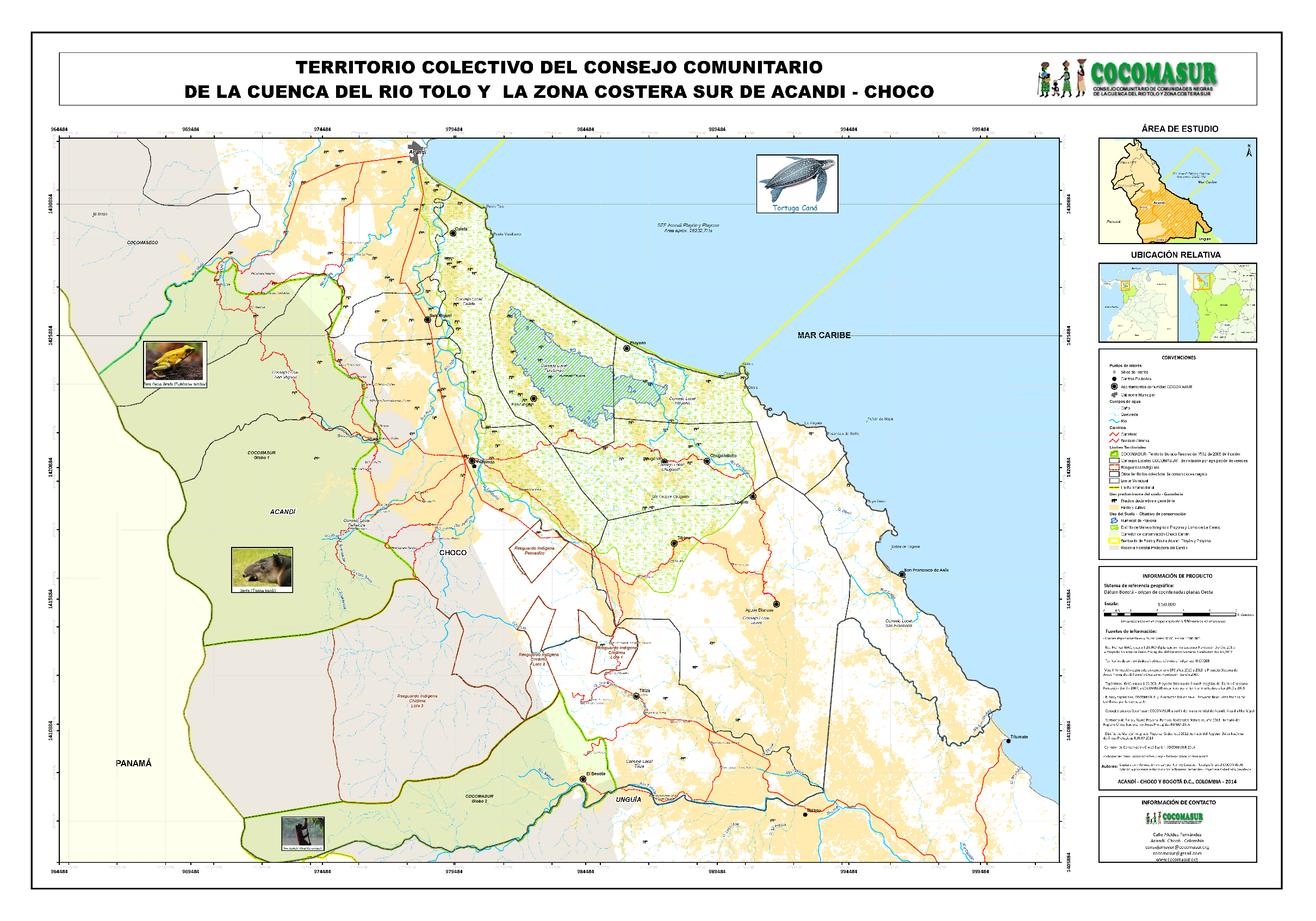 Decidiendo sobre el uso del territorio y REDD+
Planeación participativa
Estudios técnico - comunitarios
REDD+ Comunitario
Corredor de Conservación Chocó Darién
REDD+ puede ser una alternativa para el desarrollo comunitario
Calculando el Carbono en el Territorio
Validación, verificación y certificación
Monitoreo, vigilancia y control
Fortalecimiento Comunitario Mas allá de REDD+
No todo es color de rosa, pero ahí vamos
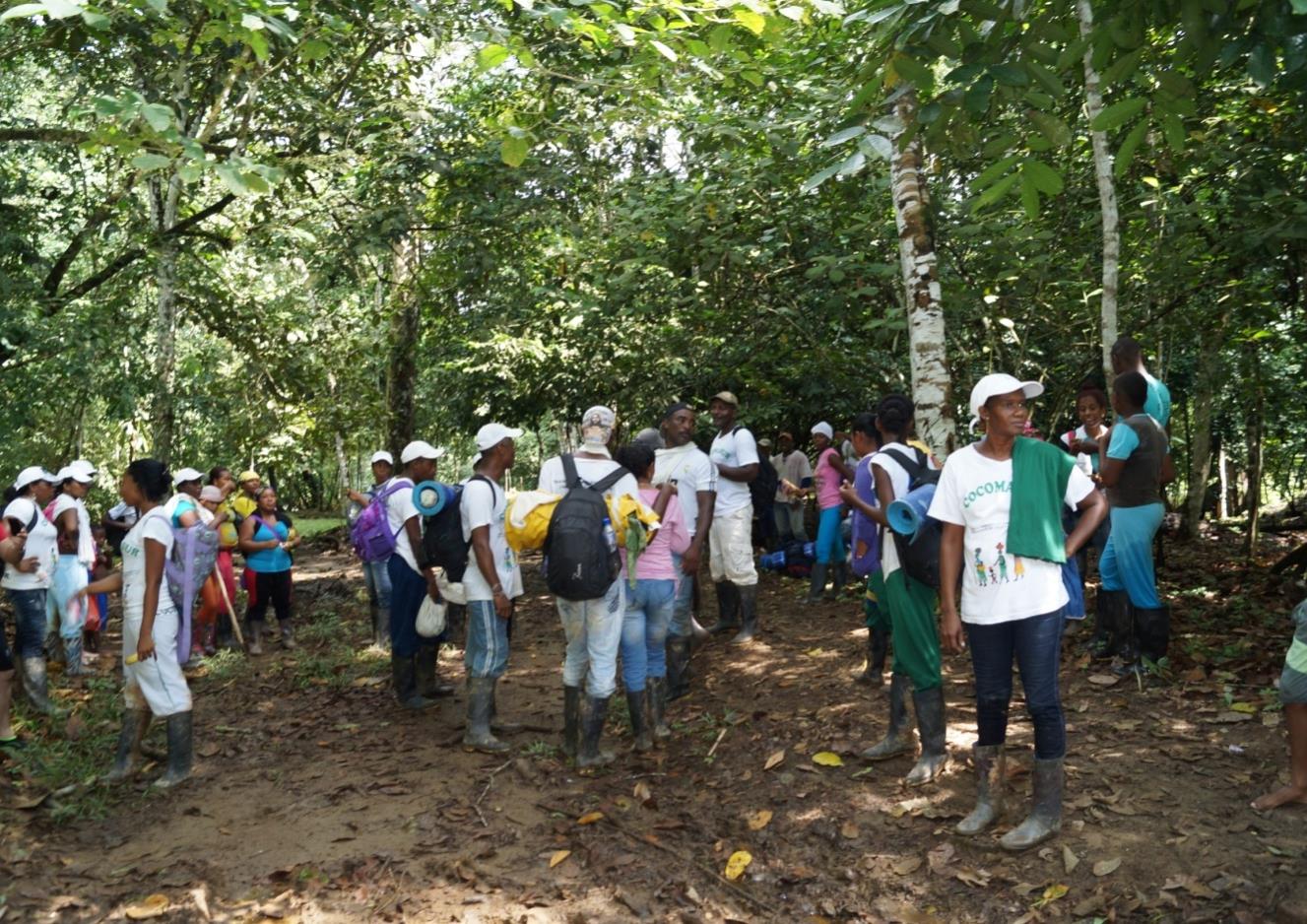 "Por el rescate de nuestra identidad cultural y el manejo ordenado del territorio"
¡ MUCHAS GRACIAS !